Technological Innovation in Nursing Education in the  Context of COVID -19
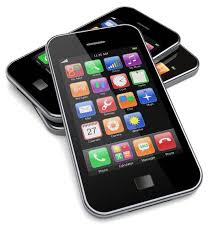 Dr. Irene  Mageto, (UoN)
Dr. Joyce  Jebet, (UoN) 
Dr. Dina Chelagat, (Moi) 
Ms Caren Jerop (Alupe)
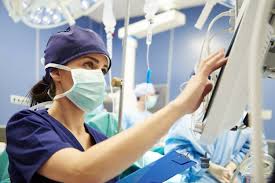 Background
Nurses make up the highest density in the health care work force.

Nursing education will lead to achievement of SDG 3 (health for all), 4 (education), 5 (gender) & 8 (economic growth) (WHO, 2020)

The COVID 19 pandemic has affected nursing education globally and led to several changes (Babita  S. & Rakesh S., 2020)
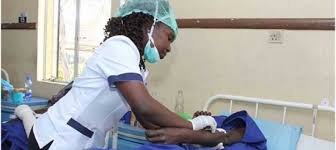 Background (cont’d)
Well trained and competent educators lead to quality education.

Quality education leads to quality health care service provision.

There is need for highly interactive and engaging learning to compensate for face-to-face learning (Al-Ataby, 2020))
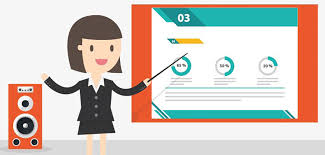 Background (cont’d)
Nursing education is evolving and undergoing several changes.

The unprecedented changes have led to innovation in education.

Safe care is assured with technology but needs close monitoring and prompt management.
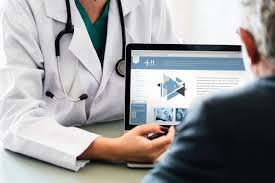 Nursing education challenges during COVID
Sudden unexpected changes – lack of preparation for distance learning.

Institution closures -reduced teacher – student contact hours

Existing disparities in nursing education e.g comparing public and private (teacher-student ratio, infrastructure etc)
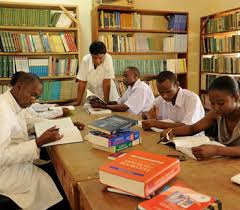 Nursing education challenges during COVID
Capacity building for both the students and trainers

Cost of running online classes

Unreliable and inaccessible internet services

Risk of psychological problems among students – halted progress in education
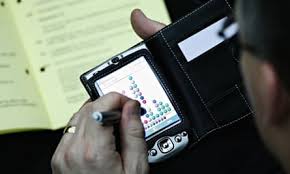 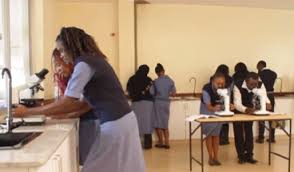 Nursing education challenges during COVID
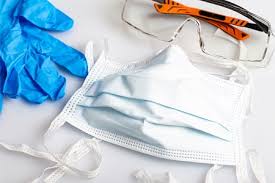 Lack of / inadequate resources

Lack of PPEs where clinical teaching is involved

Inability to do clinical placement online
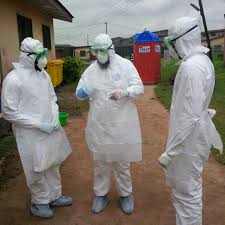 The innovations
“Every challenge is an opportunity”
Distance - based learning
Virtual learning – several platforms
Internet – Electronic sources
Rotational/ staggered learning
On-line examinations
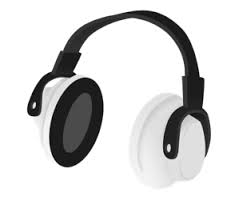 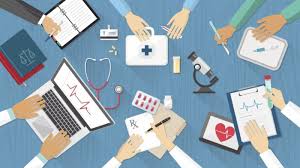 The innovations
Virtual reality simulations – 65% of nursing education programs globally are using (Lea, 2020). These provide real-life scenarios
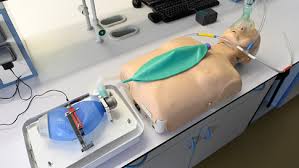 The innovations
Flipped delivery model – A type of blended learning, shifts instruction to a learner-centered model. Students do background work on a topic before coming into a teaching session.
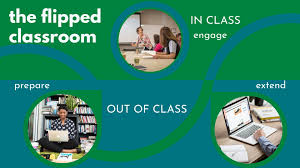 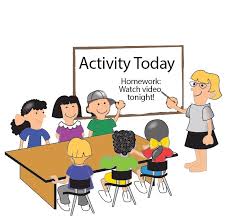 In patient care….
Electronic medical records data – reduce medical errors

How  nurses are helping patients connect with their families 
video call services – hospital visits are minimized
printing emailed photos to hang at the bedside
playing favorite music
Benefits of technology
Improved accessibility – students/ lecturers can access teaching at their comfort zones
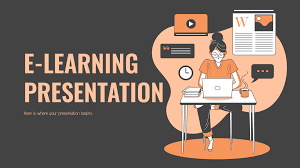 Where are we?
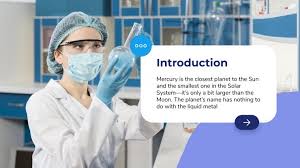 Adoption of technologies

Inter-sectoral collaboration – Ministry, private and public organizations e.g training, webinars etc

Extensive nursing/ midwifery research and joint collaborative projects
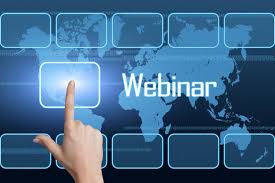 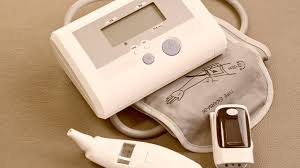 Way forward
Institutions’ collaborations with mobile operators to increase access to digital learning.

Life-long learning – change from knowledge transfer to collaborative learning (self-directed learning)

Students need to be supported to learn, not just on technology

Opportunity for entrepreneurs and investors – There is need to develop online infrastructure

Supporting collaborative inter-professional learning - networking
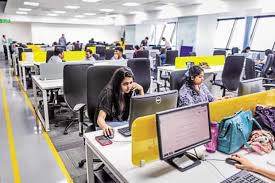 Finally…..
The most important practical lesson that can be given to nurses is to teach them what to observe—how to observe—what symptoms indicate improvement—what the reverse—which are of importance—which are of none—which are the evidence of neglect—and of what kind of neglect.
—Florence Nightingale, 1860, p. 105
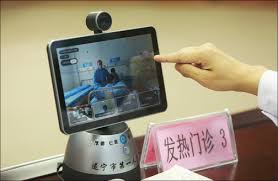 References
Al-Ataby, A. (2020). Technology-Enhanced Learning and Teaching in COVID-19 Era: Challenges and Recommendations. International Journal for Innovation Education and Research, 8(10), 317–331. https://doi.org/10.31686/ijier.vol8.iss10.2684
World Health Organization (2020) State of the world's nursing 2020: investing in education, jobs and leadership. Available at: https://www.who.int/publications‐detail/nursing‐report‐2020. 
Lea M. (2020), How VR Simulation Training Is Set to Change Nursing Education. Available at https://healthtechmagazine.net/article/2020/05/how-virtual-training-set-change-nursing-education
Babita  S. & Rakesh S. (2020), Nursing Education During COVID-19 Pandemic: Way Forward for Teaching Hospitals in Nepal, Europasian Journal of Medical Sciences
Thank you



NB: all images used in this presentation are adapted from Google images
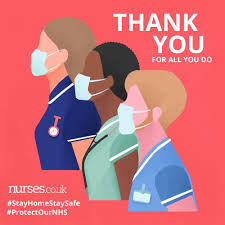